Assignment Eleven
Insurer Strategic Management
Strategic Management Process
Strategy formulation – creating a plan
Strategy implementation – putting plan into action
Strategy evaluation – monitoring the results
Strategy Formulation
Based on mission or value statement
Formulation steps
Analyses of external and internal environments
Development of long-term strategies
Determination of strategy or organization levels
Implementation
Strategy execution – making them work
Strategy Steps
Strategy Evaluation
Establish standards
Create and apply measurements
Compare actual results to standards
Evaluate and implement corrective actions if goals are not met
Five Forces and SWOT Methods
Success depends on firm’s ability to analyze changing environment
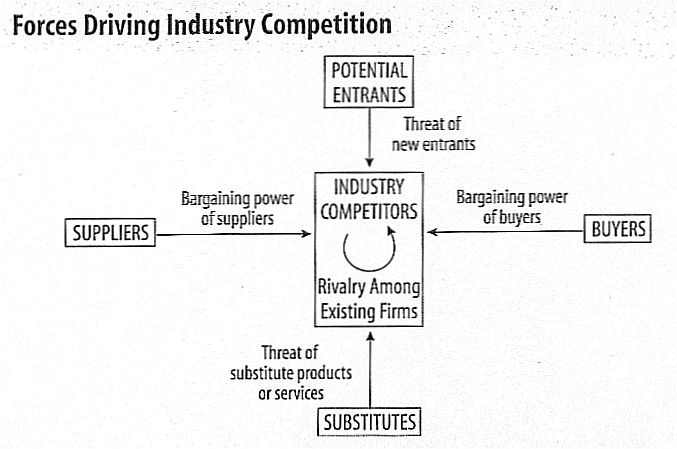 SWOT Analysis
Strengths, Weakness, Opportunities and Threats
Strengths and Weakness
Managerial expertise
Available product lines
Skill levels and competencies of staff
Current strategies
Customer loyalty
Growth levels
Organizational structure
Distribution channels
SWOT Analysis Table
Strategy at Different Levels
Corporate

Business

Functional
Global Expansion
Why expand globally
Trends in global expansion
Strategic reasons for global expansion
Global market considerations
Approaches to global expansion
Global Markets
Reasons for Global Expansion
Revenue growth
Global competiveness
Market considerations
Market analyses
Economic considerations
Political risks
Approaches to Expansion
Strategic alliance

Joint venture

Merger

subsidiary
Case Study – Greenly Insurance Co.
Goals

Business strategies

Issues
SWOT Case Study - Greenly
Changes Might Include
Redesign its web site to add on-line quote capability or other interactive options
Expand into a new state as a direct writer
Implement a pilot program to test new products or coverage options
Redesign the company magazine to emphasize new developments and to better target second-generation policyholders
Refocus community involvement efforts on issues more likely to appeal to second generation policyholders and effectively promote those efforts
Retrain claims staff to improve customer satisfaction
Global Operations
A key strategic decision if more than domestic
Pace of growth accelerated with
WTO
NAFTA
EU
ASEAN
CARICOM
Advances in technology and transportation
Influences on Global Expansion
Culture
Language
Regulations
Laws
Economic considerations
Political risks
Global Insurance Operations
Driven by large commercial risks
Incidental operations can be provided
World differences
Property-casualty or life and health life or non-life
Personal or commercial or mass risks
General insurance